City of Fort Wayne 
Post Construction
BMP Program
City Utilities
Fort Wayne, Indiana 
GENERAL PUBLIC TRAINING
Public meeting notice
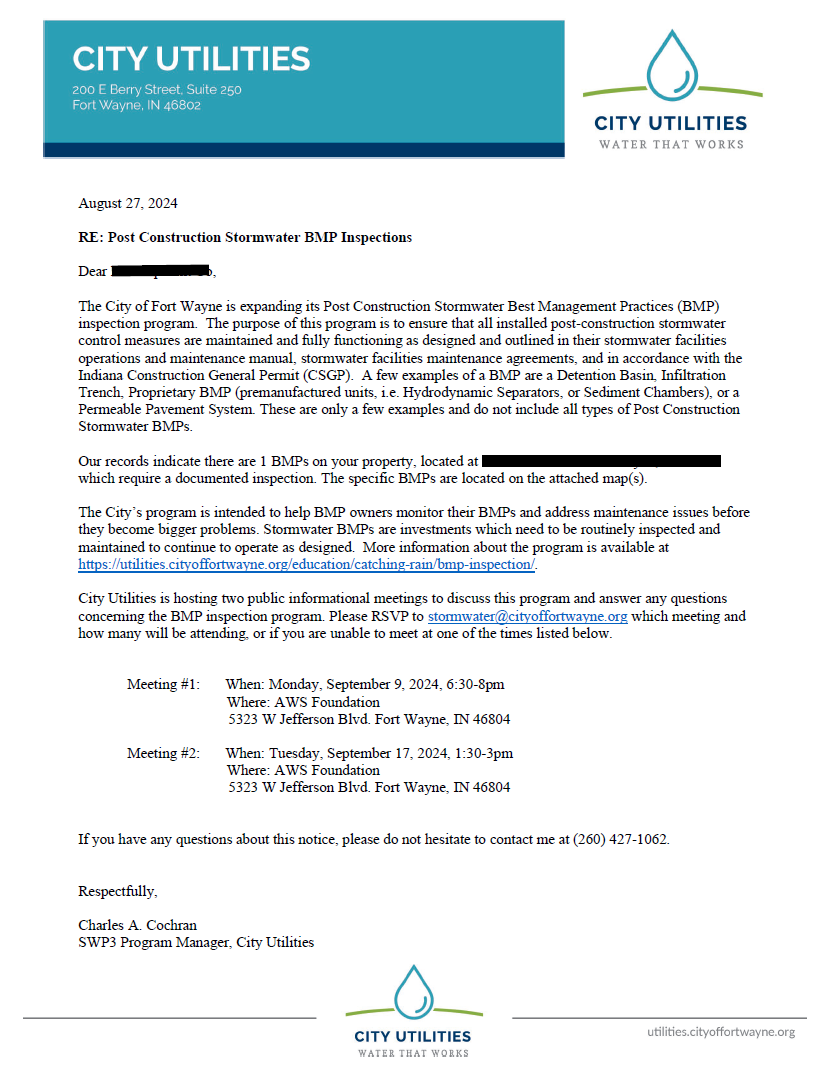 Post Construction BMP ProgramAgenda
Your inspection matters

Why do we care?
What is a BMP?
Standardizing BMP Systems and Types 
Why do we need to inspect?
Catching Rain BMP application
Storm Water Quantity and Quality
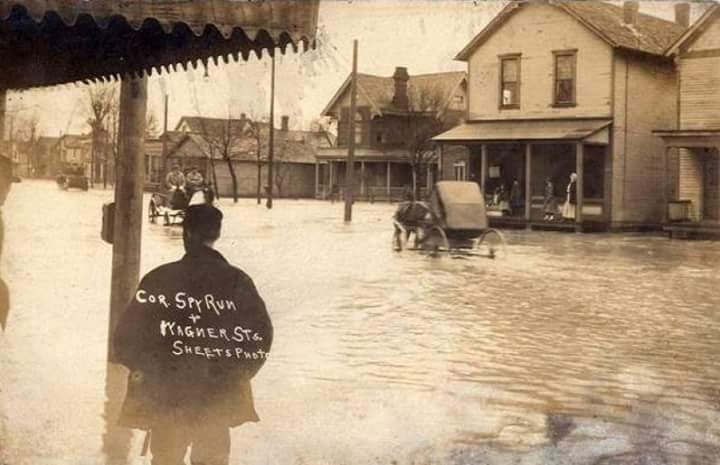 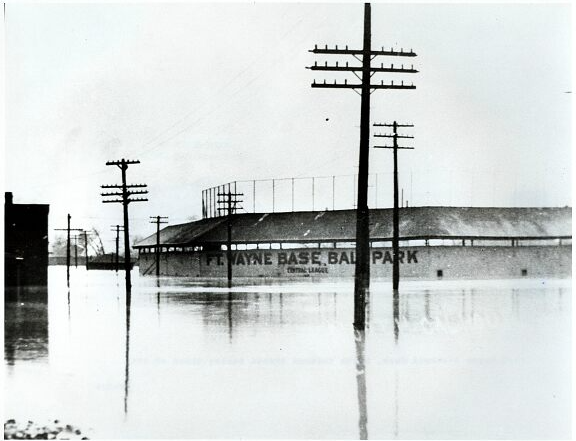 Great Memories and History of Fort Wayne.(c.a. 2018). In Facebook [Group Page] retrieved 07, 03, 2023 from https://www.facebook.com/groups/195279511153069/
Flood of 1913:
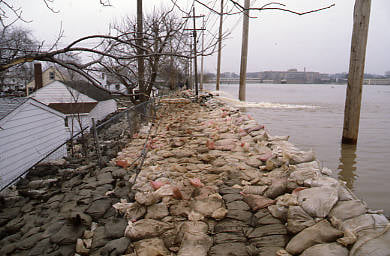 News-Sentinel.(c.2013). /anscontent.news-sentinel.com/?q=gallery/2013/news-sentinel-flood-1913-photos
Flood of 1913:
Pemberton Dr. photo courtesy Fire Fighter Album, ACPL
Pemberton Drive 1982
Storm Water Quality
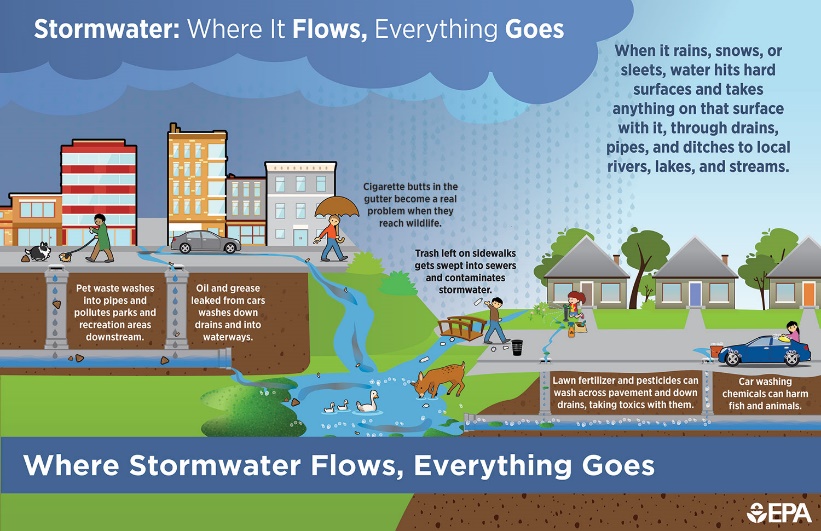 When stormwater runs off impervious surfaces, such as pavement or roofs, it picks up pollutants like fertilizer, sediment, oil, and bacteria
This polluted runoff then enters the sewer system, and can end up flowing into our rivers
This polluted stormwater runoff is one of the biggest threats to clean water and clear rivers
flows-goes.jpg (1500×970) (mt.gov)
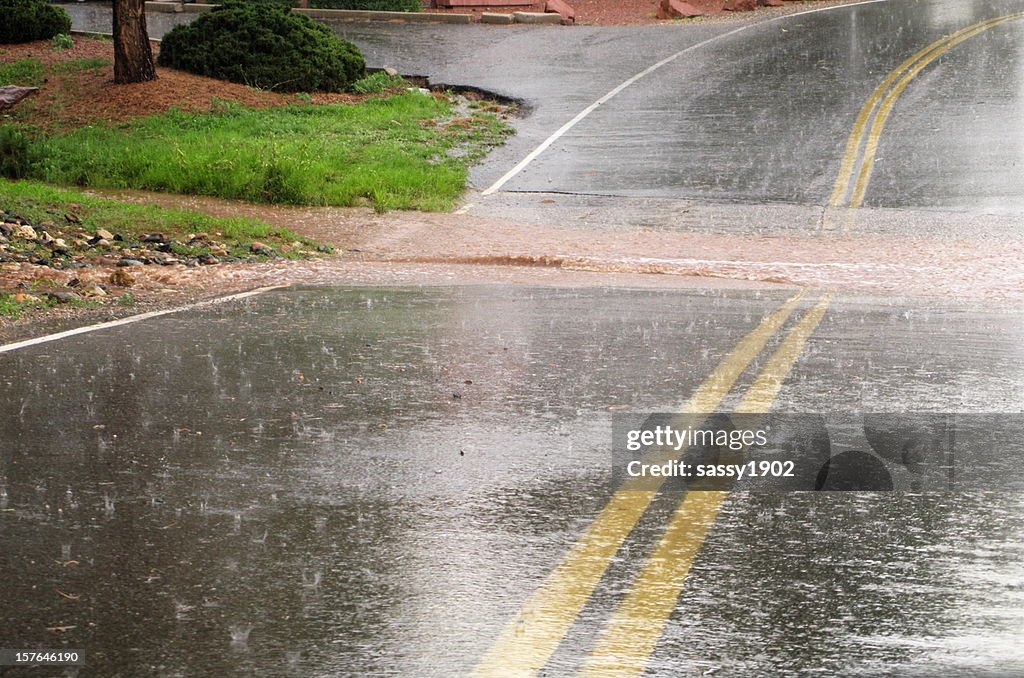 “Recent” Regional Water Quality Interest
Maumee River Watershed to Lake Erie
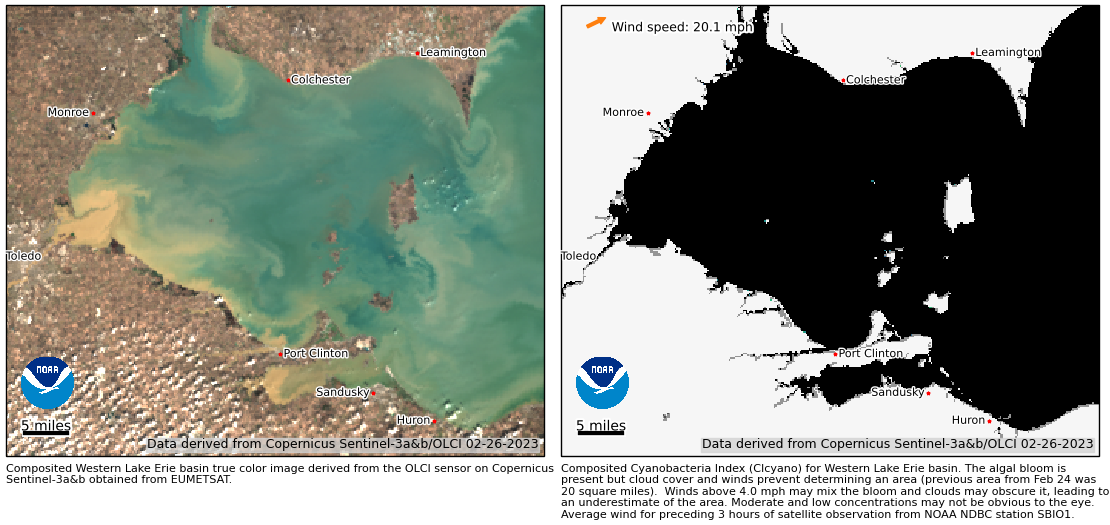 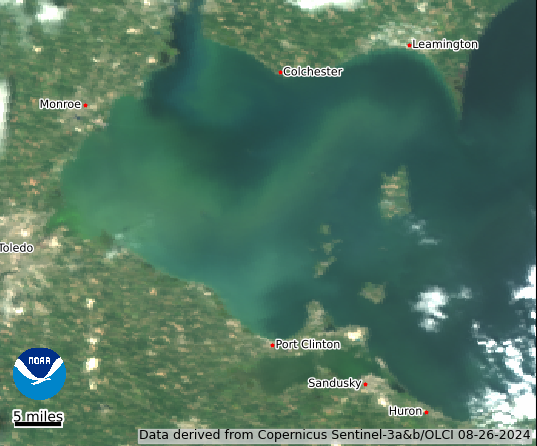 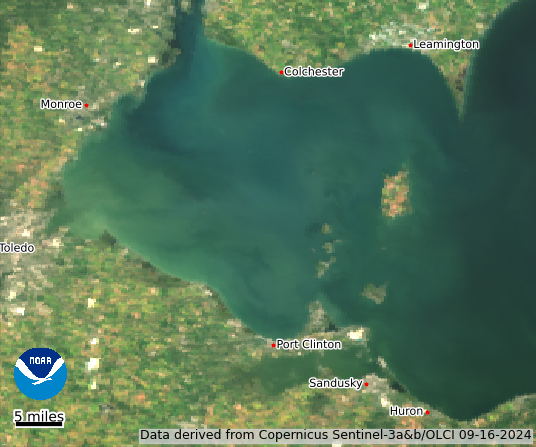 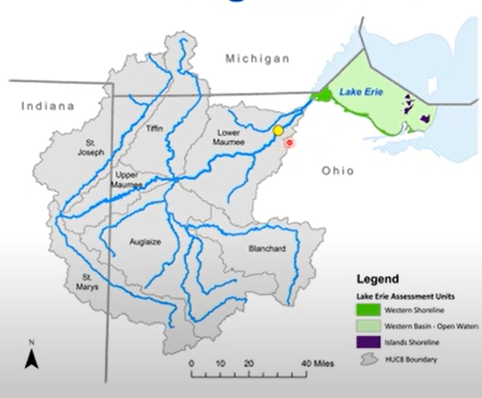 From epa.ohio.gov/divisions-and-offices/surface-water/reports-data/maumee-river-watershed
Why do we care?
What happened?
How are we adjusting?
How can we protect?
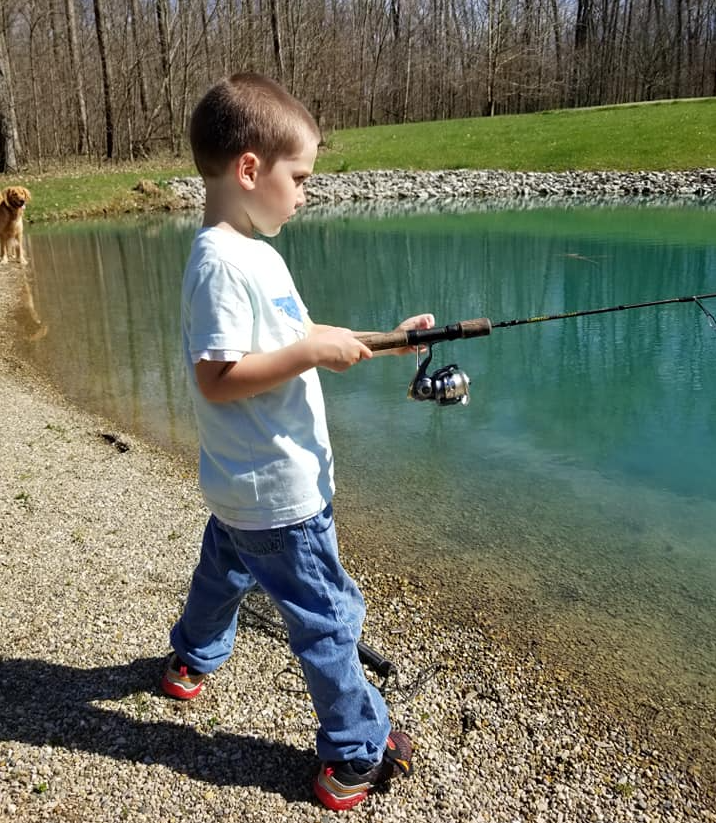 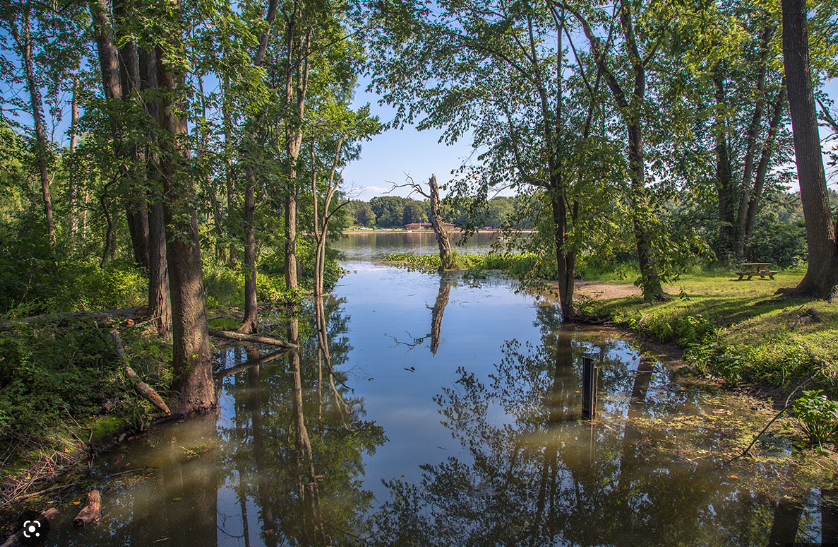 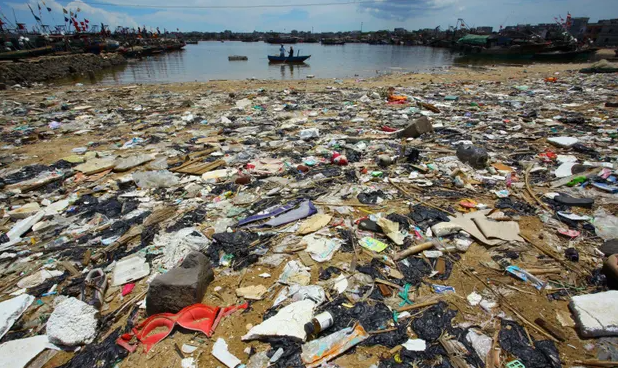 www.theguardian.com/global-development-professionals-network/2017/jun/02/china-water-dangerous-pollution-greenpeace
www.visitindiana.com/blog/post/picture-perfect-day-chain-o-lakes-state-park/
Chain O’ Lakes State Park
Local stormwater implementation plans over the years
Municipal Separate Storm Sewer System (MS4)
Conveyance system or systems owned by a state, city, town, village, or other public entity.
Discharges into waters of the U.S.

City of Fort Wayne is an MS4
Indiana Department of Enviromental Management (IDEM) implemented Clean Water Act – 1985
City established Stormwater Utility – 1991
National Pollution Discharge Elimination System (NPDES) Phase 2 implementation – 2004
How can we protect our water?
Utilize Best Management Practices (BMPs)

Definition: Structural and non-structural practices designed to treat stormwater to reduce flooding, erosion, and pollution problems caused by the loss of natural landscape and the increase of roads and buildings and other impervious surfaces that result from land development.

Goal: Treat stormwater to reduce flooding, erosion, and pollution problems.
Why should you care about BMPs?
Your money is invested in your BMPs when you built (or bought) your BMP (or facility)
Organizations are legally responsible for the ongoing operation and maintenance of their BMPs 
They can prevent flooding and erosion of properties
BMPs prevent the pollution of our rivers and water supply
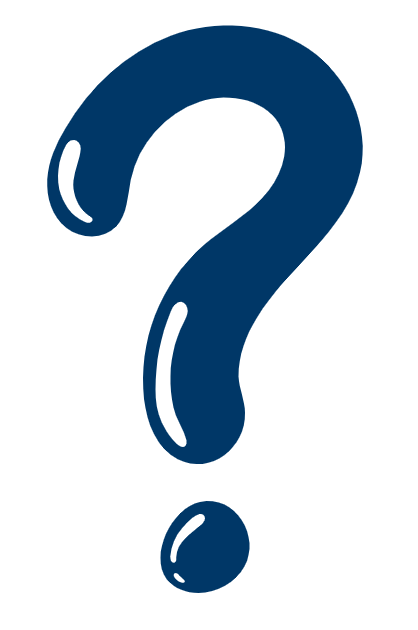 Your Post Construction BMPsWhat are they?
The goal of Post Construction BMPs is to prevent pollutant discharge by focusing on:
Quantity of run-off  (flooding / sediment)
Quality of run-off (sediment / fuel / nutrients / other)
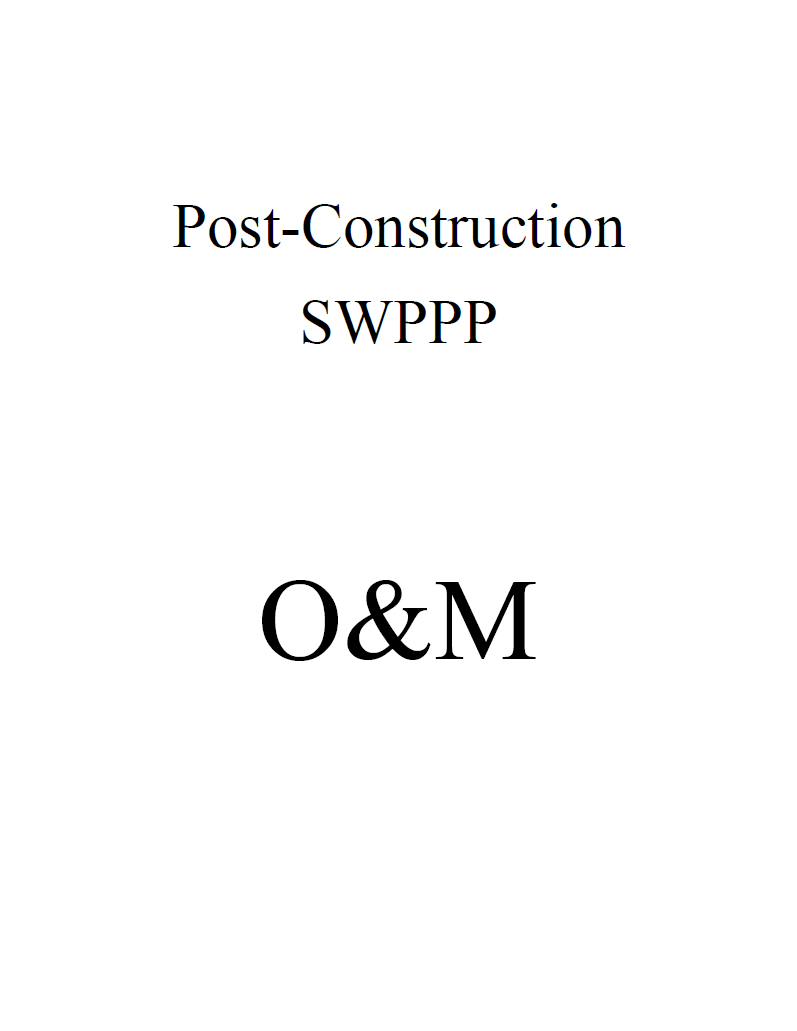 Post Construction Measures
After Construction, Long Term Facility Use
Flood Protection
Known Pollutants
O&M Manual
How to Monitor 
How to Maintain
BMP Manual
Reference the Property Owner’s Guide to Stormwater BMP Maintenance on the City of Fort Wayne Catching Rain website
https://utilities.cityoffortwayne.org/education/catching-rain/bmp-inspection/
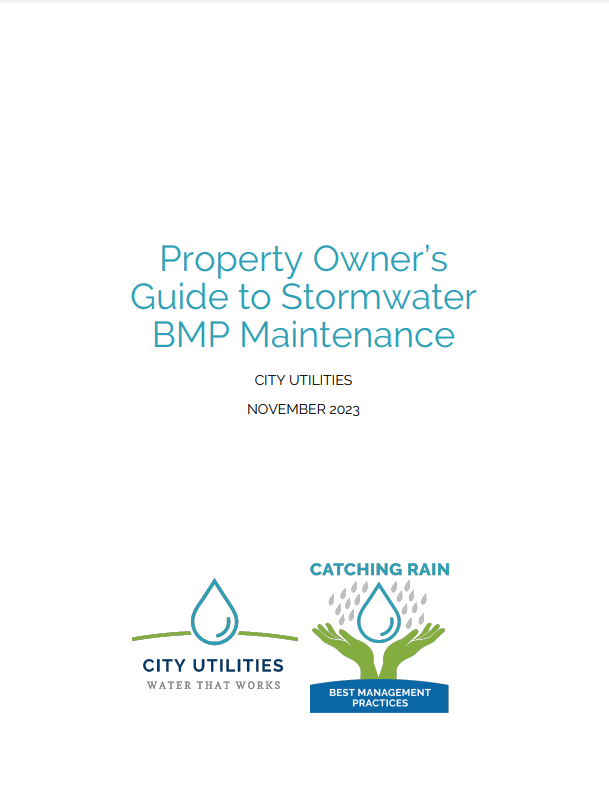 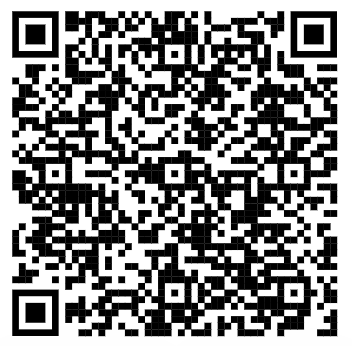 Underground Systems - Proprietary BMP Basics
What Are My Responsibilities?
Ongoing protection, inspection, and maintenance is important to the function of your BMP. Here are a few things to keep in mind: 
BMPs located on your property according to the ‘Catching Rain BMP’ app must be inspected and cared for by you, the property owner. The requirements for inspection and maintenance presented in this document are supported by the City’s Ordinance in Chapter 53: Stormwater Management Department. 
You can choose to hire others (like a landscape company) to perform inspection and maintenance activities, but you are ultimately responsible for inspection and maintenance. 
City Utilities keeps track of your inspection and maintenance reports and may perform utility-led inspections when they see fit. If you don’t inspect and maintain your BMP, this violates the City’s Stormwater Ordinance and can result in fines, penalties, and requirements to fix your BMP.
Proprietary Best Management Practices (BMPs) remove pollutants from
stormwater by guiding the runoff through a bed of media like sand, compost, 
or organic material. These BMPs are “proprietary” because they can be 
designed to remove specific pollutant(s). They can target suspended solids 
and particles, or they can aim to remove dissolved pollutants. The details of 
your proprietary BMP should be provided by the manufacturer. Proprietary 
BMPs will manage about 1-inch of stormwater and drain quickly after a 
storm. Proprietary BMPs will be located in stormwater  management 
easements (SMEs), and will be easy to find using the ‘Catching Rain BMP’ 
app and typing in your property address.
Most proprietary BMPs will have five basic parts   Most of these parts will be underground or contained within a vault. This requires access through a manhole, observation well, or inlet/outlet structure. Because there are different types of proprietary BMPs, inspection and maintenance will require the use of an owner’s manual and specific information from the manufacturer.
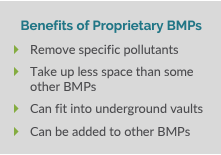 1. Inlet structures let water flow into the BMP. 
2. Pretreatment areas remove trash, debris, and dirt from 
stormwater flowing in. This helps to prevent clogging of the main treatment area. 
3. The main treatment area is where stormwater is collected, so 
the water can be cleaned and drain at a controlled speed. 
4. Emergency overflows let water escape and flow around the 
BMP during intense or long storms, without flooding the 
surrounding area. 
5. The outlet structure lets the cleaner water exit the BMP.
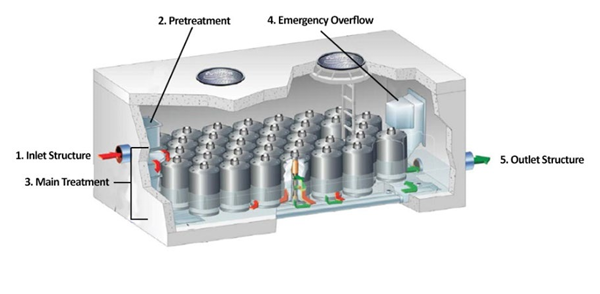 Underground Systems - Underground Detention Basics
What Are My Responsibilities?
Ongoing protection, inspection, and maintenance is important to the function of your BMP. Here are a few things to keep in mind: 
BMPs located on your property according to the ‘Catching Rain BMP’ app must be inspected and cared for by you, the property owner. The requirements for inspection and maintenance presented in this document are supported by the City’s Ordinance in Chapter 53: Stormwater Management Department. 
You can choose to hire others (like a landscape company) to perform inspection and maintenance activities, but you are ultimately responsible for inspection and maintenance. 
City Utilities keeps track of your inspection and maintenance reports and may perform utility-led inspections when they see fit. If you don’t inspect and maintain your BMP, this violates the City’s Stormwater Ordinance and can result in fines, penalties, and requirements to fix your BMP.
Underground Detention is a Best Management Practice (BMP) 
made of pipes and vaults that remove pollutants from 
stormwater by storing it underground for a short amount of 
time. The BMP lets the sediment (dirt) settle out of the water 
before it is slowly released. Underground detention is a good 
BMP to use when space is tight, and are commonly used under 
parking lots or under grassed areas in common spaces. This 
BMP is also good for flood control. Underground detention 
BMPs will manage about 1-inch of stormwater and store 
water for up to 48 hours.  Underground detention BMPs will be located in stormwater management easements (SMEs), and will be easy to find using the ‘Catching Rain BMP’ app and typing in your property address. 
Most underground detention BMP will have five basic parts (see the figure below). Most of these parts will be underground or contained within a vault, requiring access through a manhole.
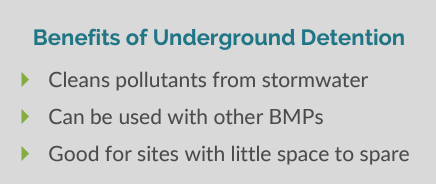 1. Inlet structures let water flow into the BMP. 
2. Pretreatment areas remove trash, debris, and dirt from 
stormwater flowing in. This helps to prevent clogging of the main treatment area. 
3. The main treatment area is where stormwater is collected, so 
the water can be cleaned and drain at a controlled speed. 
4. Emergency overflows let water escape and flow around the 
BMP during intense or long storms, without flooding the 
surrounding area. 
5. The outlet structure lets the cleaner water exit the BMP.
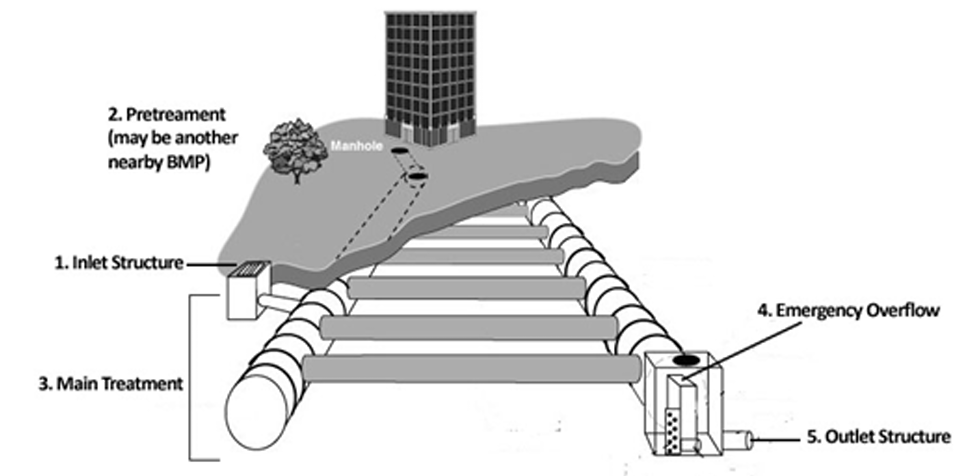 Underground Systems - Catch Basin Basics
What Are My Responsibilities?
Ongoing protection, inspection, and maintenance is important to the function of your BMP. Here are a few things to keep in mind: 
BMPs located on your property according to the ‘Catching Rain BMP’ app must be inspected and cared for by you, the property owner. The requirements for inspection and maintenance presented in this document are supported by the City’s Ordinance in Chapter 53: Stormwater Management Department. 
You can choose to hire others (like a landscape company) to perform inspection and maintenance activities, but you are ultimately responsible for inspection and maintenance. 
City Utilities keeps track of your inspection and maintenance reports and may perform utility-led inspections when they see fit. If you don’t inspect and maintain your BMP, this violates the City’s Stormwater Ordinance and can result in fines, penalties, and requirements to fix your BMP.
Catch Basins are Best Management Practices (BMPs) that remove trash, 
debris, and sediment from runoff directly at the storm drain.  Some 
catch basins can be built to absorb oils. These catch basins are usually 
installed underground or in a vault. They are best used in combination 
with other BMPs because they can reduce pollution before runoff gets 
downstream. A catch basin can have an insert installed in it to remove 
pollutants. Some catch basin inserts are designed to remove specific 
pollutants, like activated carbon, porous polymer, or treated cellulose. 
The details of your structure should be provided by the manufacturer.  
Sumped structures will manage about 1-inch of stormwater and drain quickly after a storm. Sumped structures will be located in stormwater management easements (SMEs), and will be easy to find using the ‘Catching Rain BMP’ app and typing in your property address. 
Most sumped structures will have five basic parts (see the figure below).  Most of these parts will be underground or contained within a vault. This requires access through a manhole, observation well, or inlet/outlet structure. Because there are different types of sumped structures, inspection and maintenance will require the use of an owner’s manual and specific information from the manufacturer.
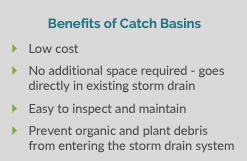 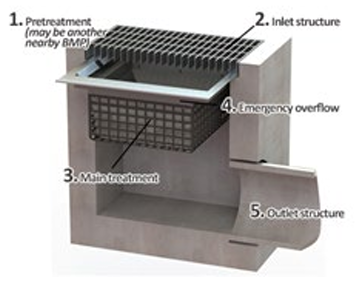 1. Inlet structures let water flow into the BMP. 
2. Pretreatment areas remove trash, debris, and dirt from  stormwater flowing in. This helps to prevent clogging of the main treatment area. 
3. The main treatment area is where stormwater is collected, so the water can be cleaned and drain at a controlled speed. 
4. Emergency overflows let water escape and flow around the BMP during intense or long storms, without flooding the surrounding area. 
5. The outlet structure lets the cleaner water exit the BMP.
Underground Systems - Underground Infiltration Gallery Basics
What Are My Responsibilities?
Ongoing protection, inspection, and maintenance is important to the function of your BMP. Here are a few things to keep in mind: 
BMPs located on your property according to the ‘Catching Rain BMP’ app must be inspected and cared for by you, the property owner. The requirements for inspection and maintenance presented in this document are supported by the City’s Ordinance in Chapter 53: Stormwater Management Department. 
You can choose to hire others (like a landscape company) to perform inspection and maintenance activities, but you are ultimately responsible for inspection and maintenance. 
City Utilities keeps track of your inspection and maintenance reports and may perform utility-led inspections when they see fit. If you don’t inspect and maintain your BMP, this violates the City’s Stormwater Ordinance and can result in fines, penalties, and requirements to fix your BMP.
Underground infiltration galleries (UIGs) are Best Management 
Practices (BMPs) that catch and hold stormwater runoff in a structure
 made of rock, stone, or clay. There, the stormwater soaks into the 
ground over a couple of days. Infiltration galleries will manage about 
1-inch of stormwater and should drain completely about 24 to 48 
hours after a storm. Underground infiltration galleries will be located 
in stormwater management easements (SMEs) and will be easy to 
find using the ‘Catching Rain BMP’ app and typing in your property 
address. 
Most underground infiltration galleries will have five basic parts 
(see the figure below):
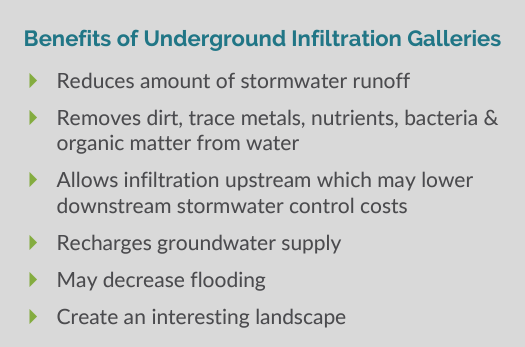 1. Pretreatment areas remove trash, debris, and 
dirt from stormwater flowing in. This helps to 
prevent clogging of the main treatment area. 
2. Inlet structures let water flow into the BMP. 
3. The main treatment area is where stormwater 
is collected, so the water can be cleaned and drain 
at a controlled speed. 
4. Emergency overflows let water escape and flow 
around the BMP during intense or long storms, 
without flooding the surrounding area. 
5. The outlet structure lets the cleaner water exit 
the BMP.
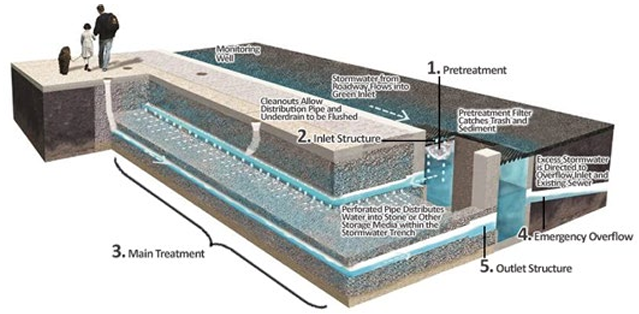 Linear Systems - Vegetated Filter Strip Basics
What Are My Responsibilities?
Ongoing protection, inspection, and maintenance is important to the function of your BMP. Here are a few things to keep in mind: 
BMPs located on your property according to the ‘Catching Rain BMP’ app must be inspected and cared for by you, the property owner. The requirements for inspection and maintenance presented in this document are supported by the City’s Ordinance in Chapter 53: Stormwater Management Department. 
You can choose to hire others (like a landscape company) to perform inspection and maintenance activities, but you are ultimately responsible for inspection and maintenance. 
City Utilities keeps track of your inspection and maintenance reports and may perform utility-led inspections when they see fit. If you don’t inspect and maintain your BMP, this violates the City’s Stormwater Ordinance and can result in fines, penalties, and requirements to fix your BMP.
Vegetated Filter Strips are gently sloping Best Management 
Practices (BMPs) with densely vegetated areas of native 
plants. They slow down stormwater runoff and filter out 
pollutants by letting the water soak into the ground. They 
are usually installed as a pretreatment for another BMP. A 
vegetated filter strip will manage about 1-inch of about 24 
hours after a storm.  Vegetated filter strips will be located 
in stormwater management easements (SMEs), and will be 
easy to find using the ‘Catching Rain BMP’ app and typing 
in your property address. 
Most vegetated filter strips will have five common 
components (see the figure below):
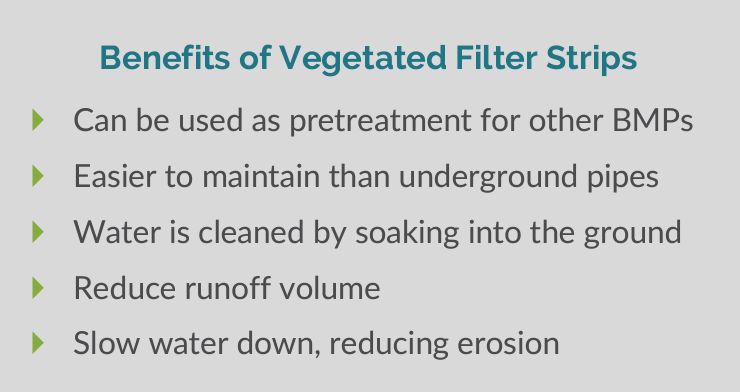 1. Inlet structures let water flow into the BMP. 
2. Pretreatment areas remove trash, debris, and 
dirt from stormwater flowing in. This helps to 
prevent clogging of the main treatment area. 
3. The main treatment area is where 
stormwater is collected, so the water 
can be cleaned and drain at a controlled 
speed. 
4. Emergency overflows let water escape and 
flow around the BMP during intense or long 
storms, without flooding the surrounding area. 
5. The outlet structure lets the cleaner water exit the BMP.
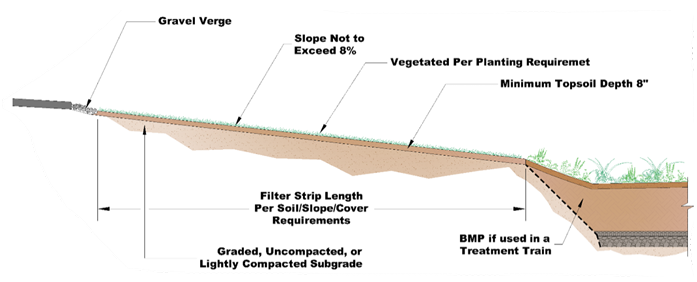 Linear Systems -Infiltration Trench Basics
What Are My Responsibilities?
Ongoing protection, inspection, and maintenance is important to the function of your BMP. Here are a few things to keep in mind: 
BMPs located on your property according to the ‘Catching Rain BMP’ app must be inspected and cared for by you, the property owner. The requirements for inspection and maintenance presented in this document are supported by the City’s Ordinance in Chapter 53: Stormwater Management Department. 
You can choose to hire others (like a landscape company) to perform inspection and maintenance activities, but you are ultimately responsible for inspection and maintenance. 
City Utilities keeps track of your inspection and maintenance reports and may perform utility-led inspections when they see fit. If you don’t inspect and maintain your BMP, this violates the City’s Stormwater Ordinance and can result in fines, penalties, and requirements to fix your BMP.
Infiltration Trenches are Best Management Practices (BMPs) that capture stormwater and let it soak into the soil. These trenches are excavated and filled with stone. The stormwater gathers in the trench, flows through the stone, and pollutants are filtered out. Once filtered, the water goes back into the local stream or into the stormwater system. Some infiltration trenches are covered with topsoil and planted with grass. Infiltration trenches will manage about 1-inch of stormwater. They should drain completely about 6 to 72 hours after a storm. Infiltration trenches will be located in stormwater management easements (SMEs), and will be easy to find using the ‘Catching Rain BMP’ app and typing in your property address.
Most infiltration trenches will have five basic parts (see the figure below):
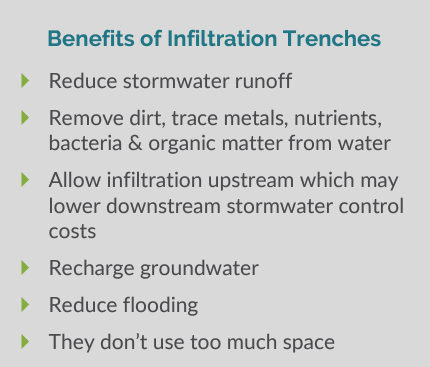 1. Inlet structures let water flow into the BMP. 
2. Pretreatment areas remove trash, debris, and dirt 
from stormwater flowing in. This helps to prevent 
clogging of the main treatment area. 
3. The main treatment area is where stormwater is 
collected, so the water can be cleaned and drain at a 
controlled speed. 
4. Emergency overflows let water escape and flow around the 
BMP during intense or long storms, without flooding the 
surrounding area. 
5. The outlet structure lets the cleaner water exit the BMP.
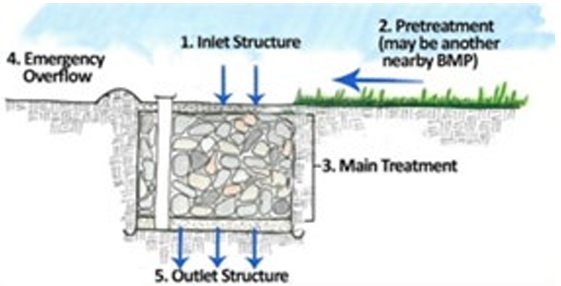 Linear Systems -Biofilter or Bioswale Basics
What Are My Responsibilities?
Ongoing protection, inspection, and maintenance is important to the function of your BMP. Here are a few things to keep in mind: 
BMPs located on your property according to the ‘Catching Rain BMP’ app must be inspected and cared for by you, the property owner. The requirements for inspection and maintenance presented in this document are supported by the City’s Ordinance in Chapter 53: Stormwater Management Department. 
You can choose to hire others (like a landscape company) to perform inspection and maintenance activities, but you are ultimately responsible for inspection and maintenance. 
City Utilities keeps track of your inspection and maintenance reports and may perform utility-led inspections when they see fit. If you don’t inspect and maintain your BMP, this violates the City’s Stormwater Ordinance and can result in fines, penalties, and requirements to fix your BMP.
Biofilters or Bioswales are Best Management Practices 
(BMPs) that clean pollutants from stormwater by letting 
the water soak into the ground. These BMPs are broad 
and shallow with thick, native grass. The bottom acts as 
a natural pipe that guides water from a road, parking lot, 
or other properties. When the water is in the swale, it can 
soak into the ground and pollutants can filter out. A 
biofilter or bioswale will manage about 1-inch of 
stormwater and should drain completely about 24 hours 
after a storm.  Biofilters or bioswales will be located in 
stormwater management easements (SMEs), and will be 
easy to find using the ‘Catching Rain BMP’ app and typing in your property address. 
Most biofilters or bioswales will have five common components (see the figure below):
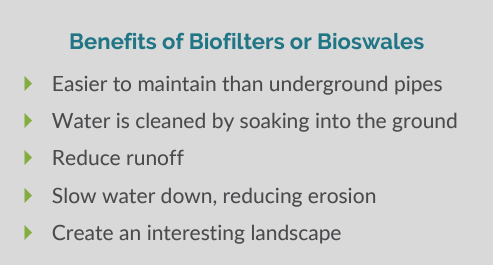 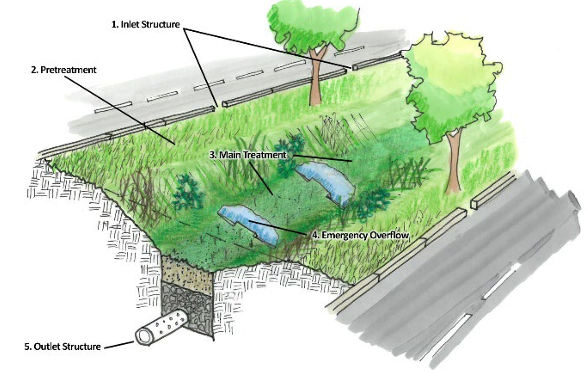 1. Inlet structures let water flow into the BMP. 
2. Pretreatment areas remove trash, debris, and dirt 
from stormwater flowing in. This helps to prevent 
clogging of the main treatment area. 
3. The main treatment area is where stormwater is 
collected, so the water can be cleaned and drain at 
a controlled speed. 
4. Emergency overflows let water escape and flow 
around the BMP during intense or long storms, without 
flooding the surrounding area. 
5. The outlet structure lets the cleaner water exit the BMP.
Basin Systems - Bioretention Basics
What Are My Responsibilities?
Ongoing protection, inspection, and maintenance is important to the function of your BMP. Here are a few things to keep in mind: 
BMPs located on your property according to the ‘Catching Rain BMP’ app must be inspected and cared for by you, the property owner. The requirements for inspection and maintenance presented in this document are supported by the City’s Ordinance in Chapter 53: Stormwater Management Department. 
You can choose to hire others (like a landscape company) to perform inspection and maintenance activities, but you are ultimately responsible for inspection and maintenance. 
City Utilities keeps track of your inspection and maintenance reports and may perform utility-led inspections when they see fit. If you don’t inspect and maintain your BMP, this violates the City’s Stormwater Ordinance and can result in fines, penalties, and requirements to fix your BMP.
Bioretention is a Best Management Practice (BMP) that cleans 
pollution from stormwater. Bioretention areas are built as 
shallow, sunken areas that catch stormwater from surrounding 
property. The water soaks into the soil of the bioretention area. 
A common bioretention area will easily handle rainfall from 
small storms, and should drain completely 24-48 hours after a 
storm.  Bioretention is a great BMP to be used in median strips, 
parking lot islands, and landscaped swales. Bioretention areas 
will be located in stormwater management easements (SMEs), 
and will be easy to find using the ‘Catching Rain BMP’ app and 
typing in your property address. 
Most bioretention areas will have five basic parts (see the figure below):
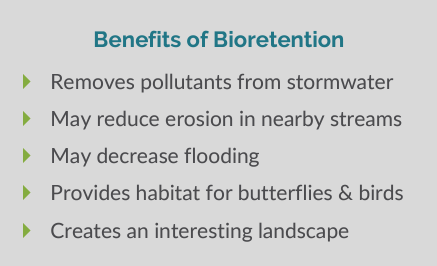 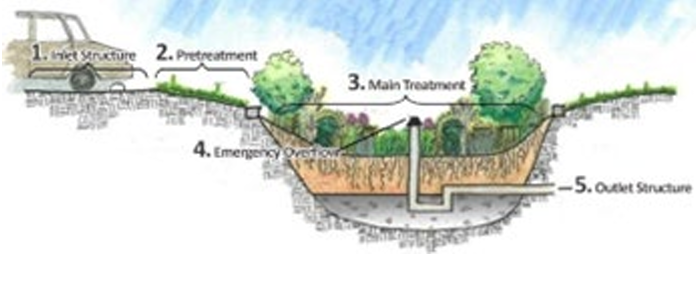 1. Inlet structures let water flow into 
the BMP. 
2. Pretreatment areas remove trash, 
debris, and dirt from stormwater 
flowing in. This helps to prevent clogging 
of the main treatment area. 
3. The main treatment area is where stormwater is 
collected, so the water can be cleaned and drain at a 
controlled speed. 
4. Emergency overflows let water escape and flow around the 
BMP during intense or long storms, without flooding the surrounding area. 
5. The outlet structure lets the cleaner water exit the BMP.
Basin Systems - Constructed Wetland Basics
What Are My Responsibilities?
Ongoing protection, inspection, and maintenance is important to the function of your BMP. Here are a few things to keep in mind: 
BMPs located on your property according to the ‘Catching Rain BMP’ app must be inspected and cared for by you, the property owner. The requirements for inspection and maintenance presented in this document are supported by the City’s Ordinance in Chapter 53: Stormwater Management Department. 
You can choose to hire others (like a landscape company) to perform inspection and maintenance activities, but you are ultimately responsible for inspection and maintenance. 
City Utilities keeps track of your inspection and maintenance reports and may perform utility-led inspections when they see fit. If you don’t inspect and maintain your BMP, this violates the City’s Stormwater Ordinance and can result in fines, penalties, and requirements to fix your BMP.
Constructed Wetlands can act as Best Management Practices 
(BMPs) that catch stormwater runoff and let it go over about 
40 hours. Wetlands should be at least 18-inches deep and hold 
water. Constructed wetlands differ from a wet extended 
detention basin because it isn’t as deep. Plants in the wetland 
remove pollution from runoff by filtering the water through 
their roots. Wetlands let the stormwater settle, along with any 
pollution. This means that polluted water doesn’t make it to 
the storm drain or stream. Constructed wetlands will be located 
in stormwater management easements (SMEs), and will be easy 
to find using the ‘Catching Rain BMP’ app and typing in your 
property address. 
Most constructed wetlands will have five basic parts (see the figure below):
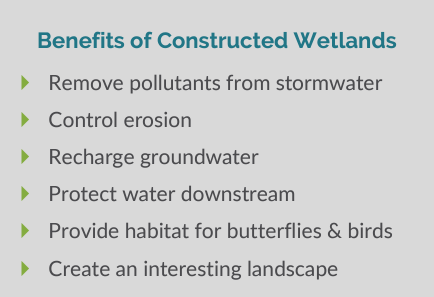 1. Inlet structures let water flow into the BMP. 
2. Pretreatment areas remove trash, debris, and 
dirt from stormwater flowing in. This helps to 
prevent clogging of the main treatment area. 
3. The main treatment area is where stormwater 
is collected, so the water can be cleaned and drain 
at a controlled speed. 
4. Emergency overflows let water escape and flow 
around the BMP during intense or long storms, 
without flooding the surrounding area. 
5. The outlet structure lets the cleaner water exit the BMP.
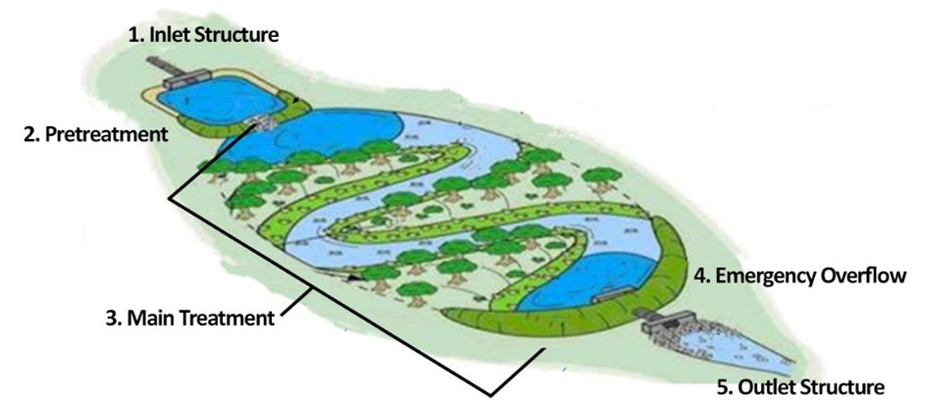 Basin Systems - Wet Extended Detention Basin Basics
What Are My Responsibilities?
Ongoing protection, inspection, and maintenance is important to the function of your BMP. Here are a few things to keep in mind: 
BMPs located on your property according to the ‘Catching Rain BMP’ app must be inspected and cared for by you, the property owner. The requirements for inspection and maintenance presented in this document are supported by the City’s Ordinance in Chapter 53: Stormwater Management Department. 
You can choose to hire others (like a landscape company) to perform inspection and maintenance activities, but you are ultimately responsible for inspection and maintenance. 
City Utilities keeps track of your inspection and maintenance reports and may perform utility-led inspections when they see fit. If you don’t inspect and maintain your BMP, this violates the City’s Stormwater Ordinance and can result in fines, penalties, and requirements to fix your BMP.
Wet Extended Detention Basins are Best Management 
Practices (BMPs) that removes pollutants from 
stormwater by storing it in a basin for a short amount 
of time. The detention basin lets the sediment (dirt) 
settle out of the water before it is released. Plants in a 
wet extended detention basin remove pollutants 
through their roots and leaves. This BMP is also good 
for flood control. Wet extended detention basins will 
have a permanent pool of water. Wet extended 
detention basins will manage about 1-inch of 
stormwater and store water for up to 48 hours.  Wet extended detention basins will be located in stormwater management easements (SMEs), and will be easy to find using the ‘Catching Rain BMP’ app and typing in your property address. 
Most wet extended detention basins will have five basic parts (see the figure below):
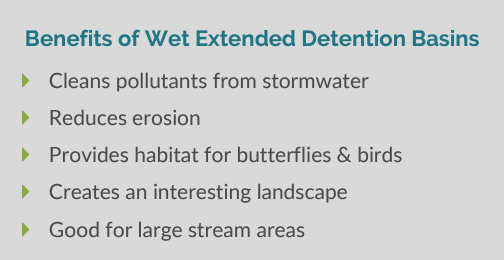 1. Pretreatment areas remove trash, debris, and dirt from 
stormwater flowing in. This helps to prevent clogging of the main treatment area. 
2. Inlet structures let water flow into the BMP. 
3. The main treatment area is where stormwater is collected, so 
the water can be cleaned and drain at a controlled speed. 
4. Emergency overflows let water escape and flow around the 
BMP during intense or long storms, without flooding the 
surrounding area. 
5. The outlet structure lets the cleaner water exit the BMP.
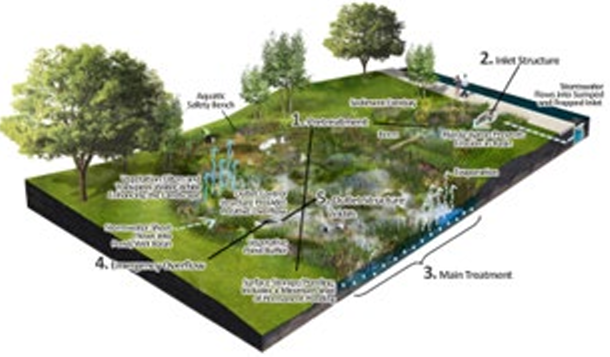 Basin Systems - Dry Extended Detention Basin Basics
What Are My Responsibilities?
Ongoing protection, inspection, and maintenance is important to the function of your BMP. Here are a few things to keep in mind: 
BMPs located on your property according to the ‘Catching Rain BMP’ app must be inspected and cared for by you, the property owner. The requirements for inspection and maintenance presented in this document are supported by the City’s Ordinance in Chapter 53: Stormwater Management Department. 
You can choose to hire others (like a landscape company) to perform inspection and maintenance activities, but you are ultimately responsible for inspection and maintenance. 
City Utilities keeps track of your inspection and maintenance reports and may perform utility-led inspections when they see fit. If you don’t inspect and maintain your BMP, this violates the City’s Stormwater Ordinance and can result in fines, penalties, and requirements to fix your BMP.
Dry Extended Detention Basins are Best Management 
Practices (BMPs) that collect and store stormwater. 
The basins remove pollution and control flooding. A 
dry extended detention basin will manage about 1-inch
 of stormwater and drain completely about 40 hours 
after a storm.  Dry extended detention basins will be 
located in stormwater management easements (SMEs), 
and will be easy to find using the ‘Catching Rain BMP’ 
app and typing in your property address. 
Most dry extended detention basins will have five basic 
parts (see the figure below):
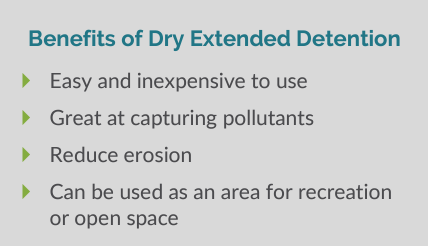 1. Inlet structures let water flow into the BMP. 
2. Pretreatment areas remove trash, debris, and 
dirt from stormwater flowing in. This helps to 
prevent clogging of the main treatment area. 
3. The main treatment area is where 
stormwater is collected, so the water can 
be cleaned and drain at a controlled speed. 
4. Emergency overflows let water escape 
and flow around the BMP during intense 
or long storms, without flooding the 
surrounding area. 
5. The outlet structure lets the cleaner water 
exit the BMP.
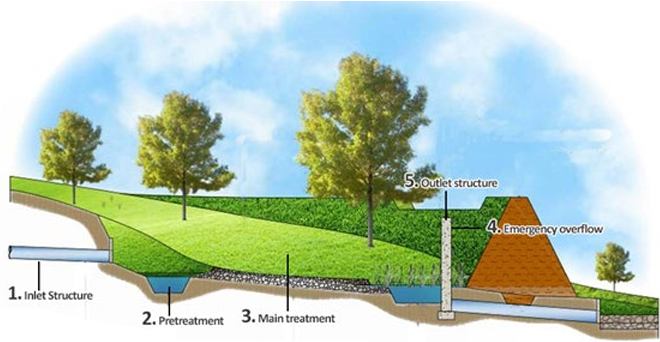 Basin Systems -  Surface Bed Filter Basics
What Are My Responsibilities?
Ongoing protection, inspection, and maintenance is important to the function of your BMP. Here are a few things to keep in mind: 
BMPs located on your property according to the ‘Catching Rain BMP’ app must be inspected and cared for by you, the property owner. The requirements for inspection and maintenance presented in this document are supported by the City’s Ordinance in Chapter 53: Stormwater Management Department. 
You can choose to hire others (like a landscape company) to perform inspection and maintenance activities, but you are ultimately responsible for inspection and maintenance. 
City Utilities keeps track of your inspection and maintenance reports and may perform utility-led inspections when they see fit. If you don’t inspect and maintain your BMP, this violates the City’s Stormwater Ordinance and can result in fines, penalties, and requirements to fix your BMP.
Surface Bed Filters are Best Management Practices (BMPs) 
that clean stormwater by filtering it through a sand bed.  
Runoff is guided into a bed of sand where it is collected 
and cleaned. The water is collected, filtered through the 
sand where it is cleaned, and released to a stream or 
stormwater system. There are three types of surface bed 
filters; 1) Underground sand filters that use several 
chambers, 2) sand filters installed on the edge of an 
impervious surface, like a parking lot, and 3) pocket sand 
filters used specifically for small site projects (for these, stormwater is pretreated by a sediment basin or filter strip before entering a pocket sand filter). Surface bed filters will manage about 1-inch of stormwater and drain 1 to 2 days after a storm. Surface bed filters will be located in stormwater management easements (SMEs), and will be easy to find using the ‘Catching Rain BMP’ app and typing in your property address. 
Most surface bed filters will have five basic parts (see the figure below):
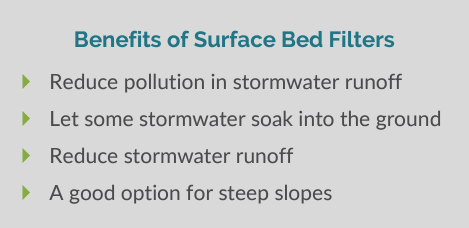 1. Inlet structures let water flow into the BMP. 
2. Pretreatment areas remove trash, debris, and dirt 
from stormwater flowing in. This helps to prevent 
clogging of the main treatment area. 
3. The main treatment area is where 
stormwater is collected, so the water can be cleaned 
and drain at a controlled speed. 
4. Emergency overflows let water escape and flow around the 
BMP during intense or long storms, without flooding the 
surrounding area. 
5. The outlet structure lets the cleaner water exit the BMP.
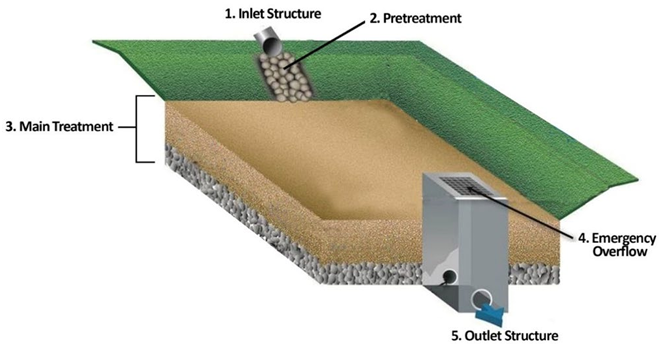 Pavement Systems - Permeable Pavement Basics
What Are My Responsibilities?
Ongoing protection, inspection, and maintenance is important to the function of your BMP. Here are a few things to keep in mind: 
BMPs located on your property according to the ‘Catching Rain BMP’ app must be inspected and cared for by you, the property owner. The requirements for inspection and maintenance presented in this document are supported by the City’s Ordinance in Chapter 53: Stormwater Management Department. 
You can choose to hire others (like a landscape company) to perform inspection and maintenance activities, but you are ultimately responsible for inspection and maintenance. 
City Utilities keeps track of your inspection and maintenance reports and may perform utility-led inspections when they see fit. If you don’t inspect and maintain your BMP, this violates the City’s Stormwater Ordinance and can result in fines, penalties, and requirements to fix your BMP.
Permeable Surfaces are Best Management Practices (BMPs) that 
let stormwater flow into the holes in the pavement surface. 
From there, the water soaks into the soil below. Permeable 
surfaces can consist of modular pavers, concrete grids, pervious 
concrete, porous asphalt, and cellular confinement systems. 
Permeable surfaces usually manage about 1-inch of stormwater. 
The permeable surface should be dry about 2 hours after a storm. 
Permeable surface areas will be located in stormwater 
management easements (SMEs), and will be easy to find using 
the ‘Catching Rain BMP’ app and typing in your property address. 
Most permeable surfaces will have five basic parts (see the figure 
below):
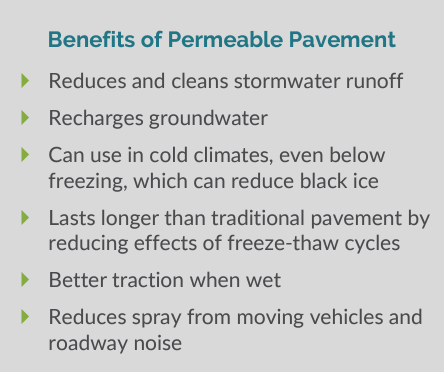 1. Inlet structures let water flow into the BMP. 
2. Pretreatment areas remove trash, debris, and 
dirt from stormwater flowing in. This helps to 
prevent clogging of the main treatment area. 
3. The main treatment area is where stormwater is 
collected, so the water can be cleaned and drain at a 
controlled speed. 
4. Emergency overflows let water escape and flow 
around the BMP during intense or long storms, without 
flooding the surrounding area. 
5. The outlet structure lets the cleaner water exit 
the BMP.
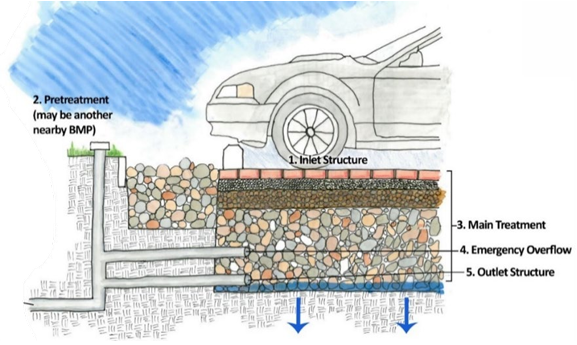 BMPs on your property
What are Your Responsibilities Once Your BMP is Located?
Owner:
Protect your BMP and related components from development, encroachment, and damage
Maintain and protect access routes, so your BMP is accessible from a public roadway
At a minimum, conduct and document inspections and maintenance annually 
Follow guidelines in the BMP inspection forms found in Section 5 of the BMP manual  
Submit required information to the City via the ‘Catching Rain BMP’ app 
App explained in further detail in later slides

Utility:
 We are here to help - contact City Utilities with questions about your BMP
stormwater@cityoffortwayne.org 
Phone: 311 or (260) 427-8311
BMPs on your property (cont.)
Can You Make Changes to the BMP on Your Property?
You CAN make changes to the “look” of your BMP within the requirements and guidance provided in Section 5 of the Manual.
You CANNOT make any changes to your stormwater BMP that will degrade or alter its functionality.
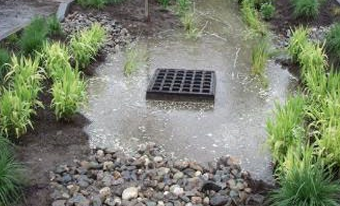 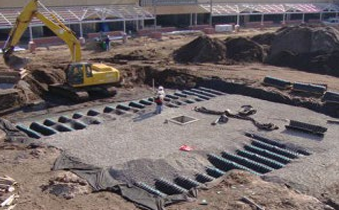 Fort Wayne’s Plan for Stormwater Measures / BMPs
Improve Implementation of Construction / Effectiveness of Plans

Improve BMP’s Useful Life

Improve Review and Reporting
IDEM MS4GP requires all Post Construction BMPs to be inspected

Fort Wayne’s BMP Inspection Program will require all BMP Owners to perform annual inspections of their BMPs
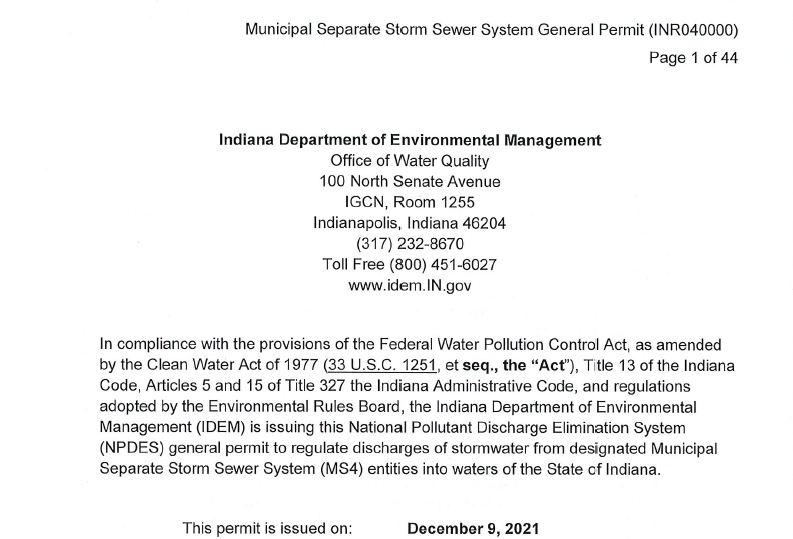 Administering Inspection“Catching Rain BMP" app
Allows users to inspect their assets
Mobile devices with Cellular / Wifi connection
Utilizes “ArcGIS Field Maps” and “ArcGIS Survey 123”
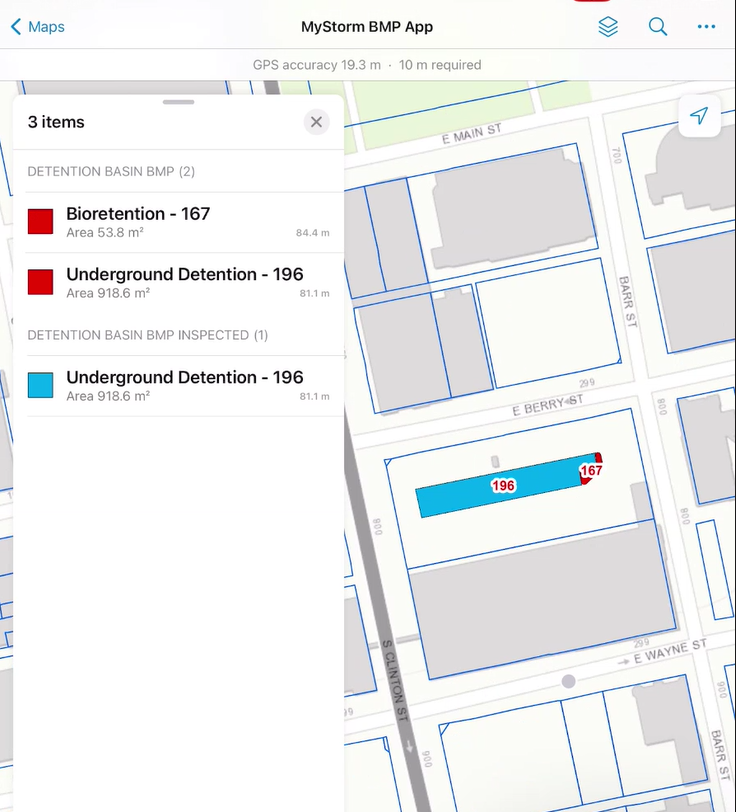 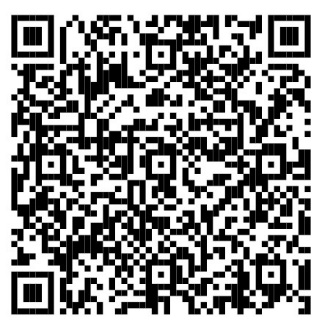 Catching Rain BMP app
Downloading the “Catching Rain BMP” Tool
Open the app store on your mobile device.
Search for the below 2 apps, download and install both.

ArcGIS Field Maps




ArcGIS Survey 123
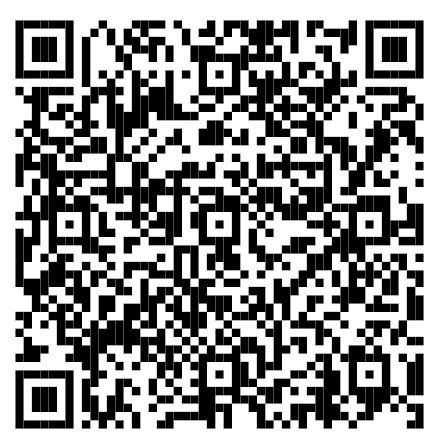 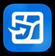 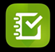 Catching Rain BMP app
How to Use “Catching Rain BMP” Tools (cont.)
Scan the QR Code with your phone camera to open the Catching Rain BMP app.
If you are taken to a login screen, Click  Skip Sign In.
Your screen will open to a default map.
Click the arrow icon         within the app, and the map will move to your current location.
You can also click the search icon         and enter your address to see that specific property
Note: if you can’t see a BMP on your property, try zooming out on the map! Larger sites may have BMPs that are spread out, or have multiple BMPs
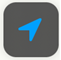 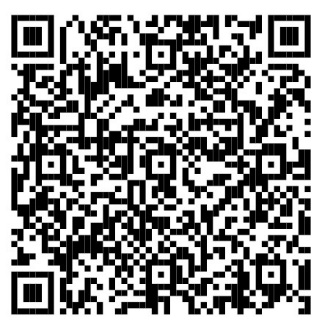 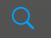 Catching Rain BMP app
How to Use “Catching Rain BMP” Tool (cont.)
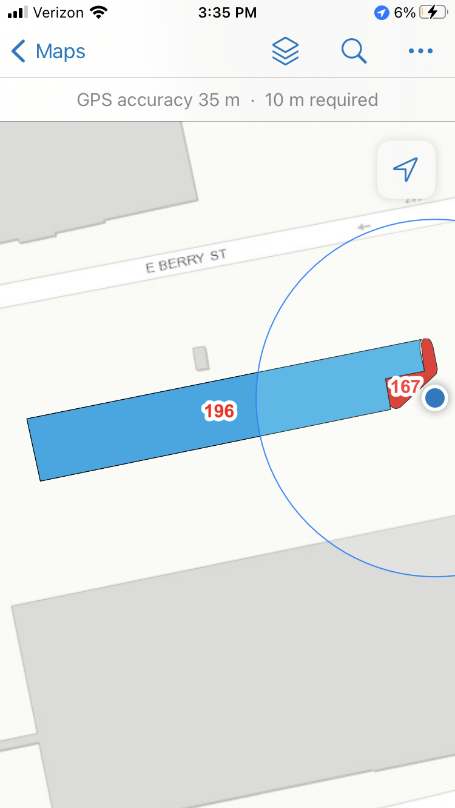 CHOOSE A BMP
RED =  needs inspected
BLUE = inspection has been submitted
Click on a BMP on the map that you want to inspect.
Note: You may have more than one BMP on your property. 
Select “CLICK TO BEGIN INSPECTION” 
a. This will open Survey123.
Example of Two BMPs on Property
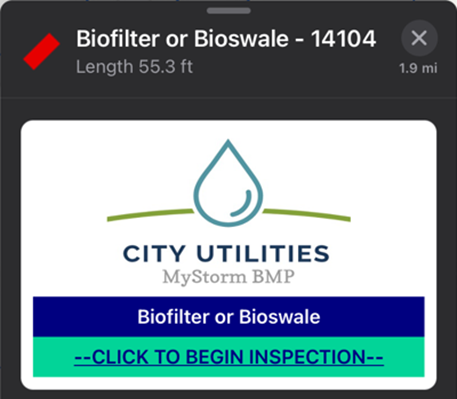 Example of Selected BMP
How to Use “Catching Rain BMP” Tool (cont.)
BMP INSPECTION
Once the link is clicked, it will launch the Survey123 app.
Click “Continue without Signing In”.
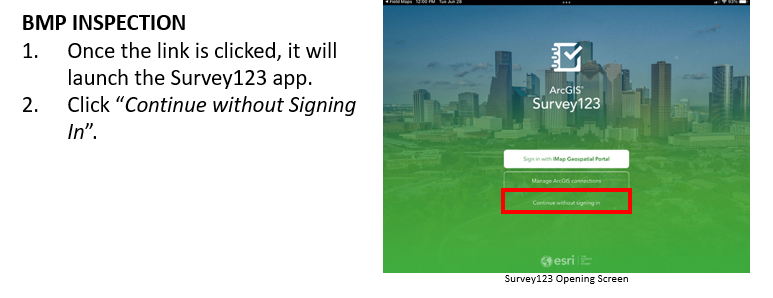 Recording an Inspection
Brief instructions are on the top of the page.

Enter the date of the inspection
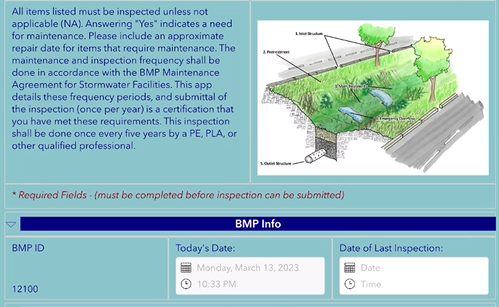 Recording an Inspection (cont.)
Enter the address of the property
Enter who’s inspecting the BMP
Enter who owns the BMP
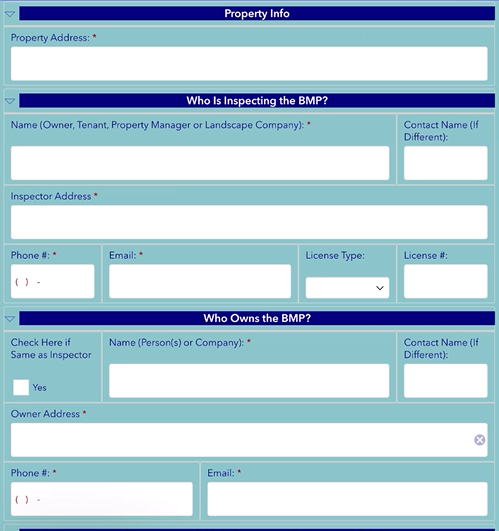 Recording an Inspection (cont.)
Fill out Pretreatment and Main Treatment components
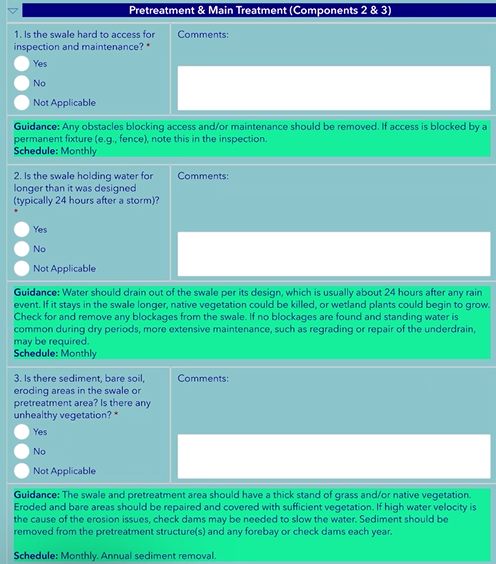 NOTICE 
If you answer “YES” 
Something may need addressed
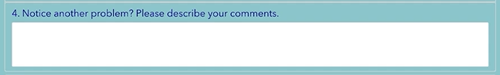 Recording an Inspection (cont.)
Fill out Inlet Structure & Emergency Overflow Components
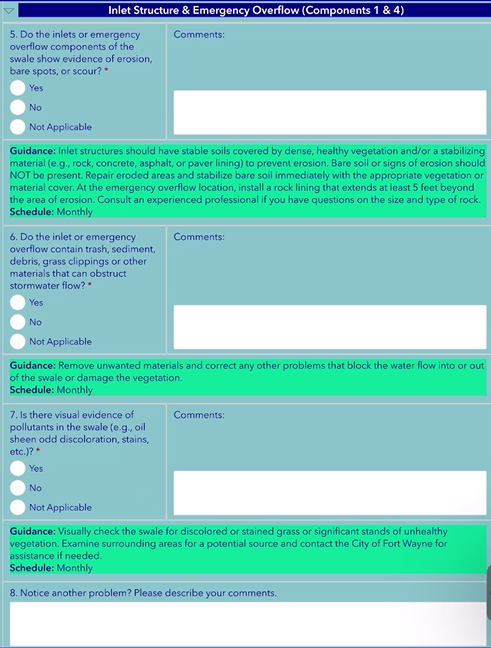 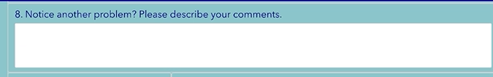 Recording an Inspection (cont.)
Fill General Inspection Comments
Add photos if necessary
Click checkmark to submit Inspection.
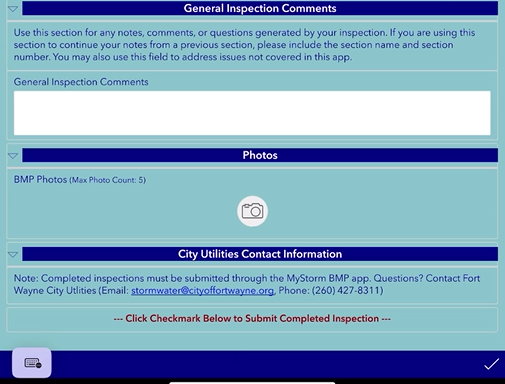 Inspection App monitoring
Fort Wayne will review inspections

Red flags will alert us on problems that may need to looked into

We will follow up with BMP Owners if inspections are not completed
BMP Success Factors
There are 4 BMP success factors to look out for while performing inspections
Vegetation
Two-day drain time
Protection
Cleanliness 
These 4 success factors are important to keeping your BMP functioning as it was designed to 
These can be used as “performance goals” when inspecting your BMPs
Vegetation
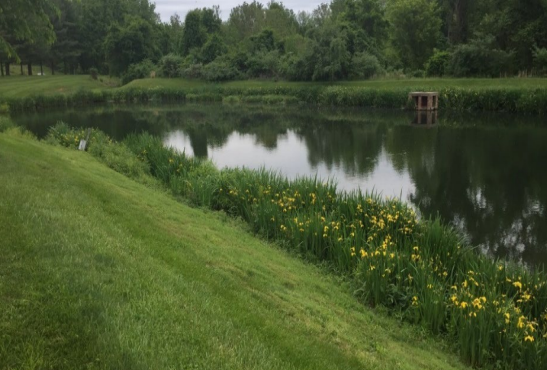 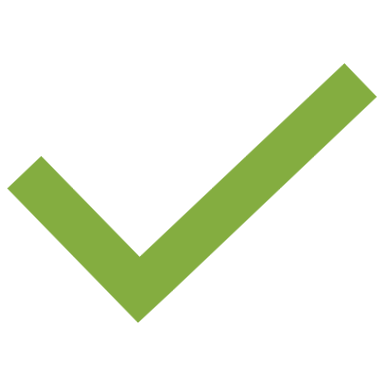 Vegetation, if present, should be healthy and maintained
There should be no bare soil present
Vegetation should not be overgrown or excessively weedy
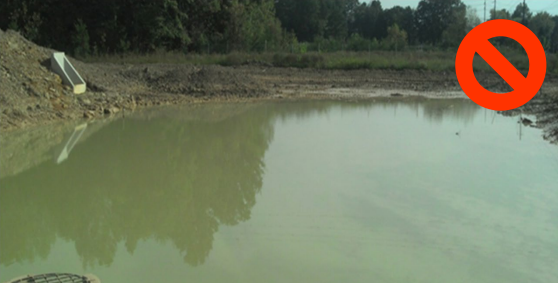 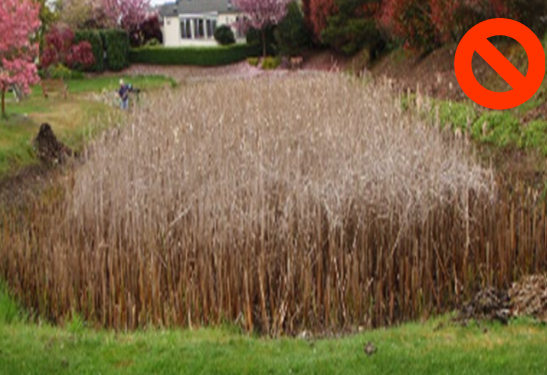 Two-day Drain Time
Most BMPs should completely drain stormwater within 48 hours
Longer drain times can occur during periods of extended or frequent rains
Repeated instances of standing water can indicate clogs or other problems within your BMP
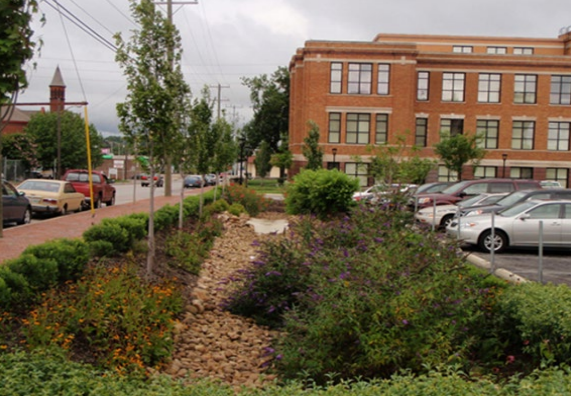 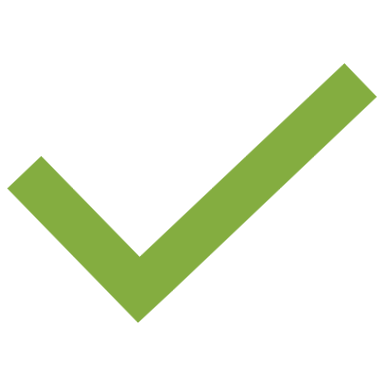 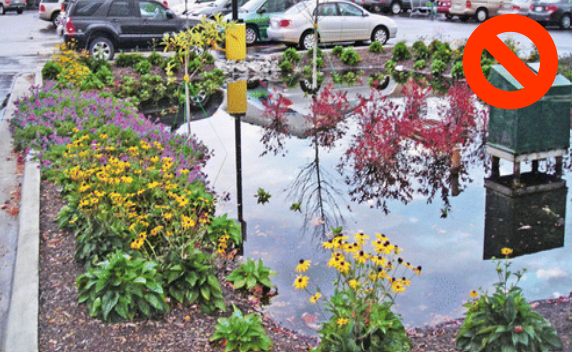 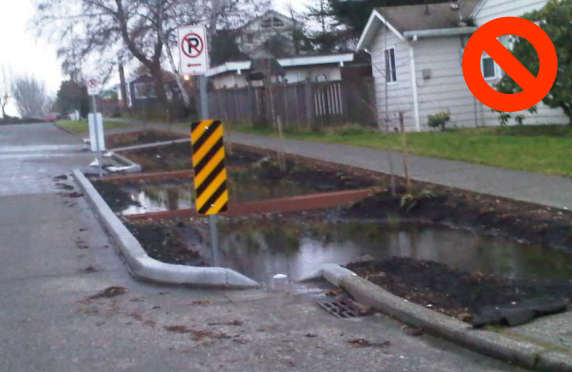 Protection
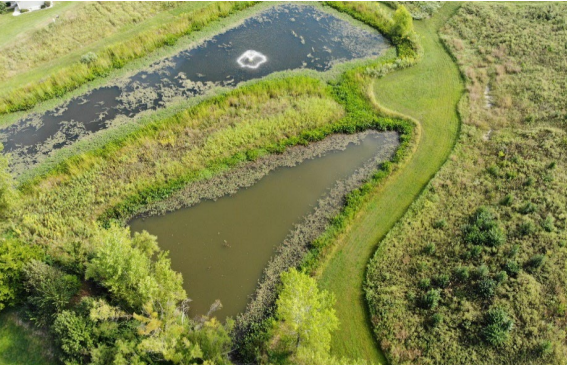 BMPs must be protected from damage that could occur due to pedestrians, vehicles, heavy equipment, and animals
BMPs cannot be used as storage for vehicles, heavy equipment, waste, dirt, or mulch
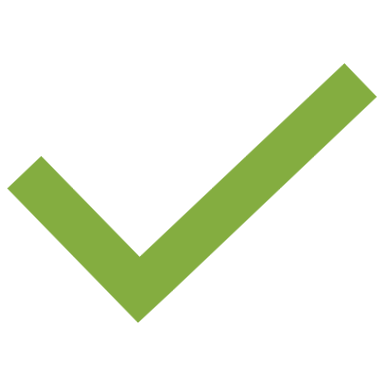 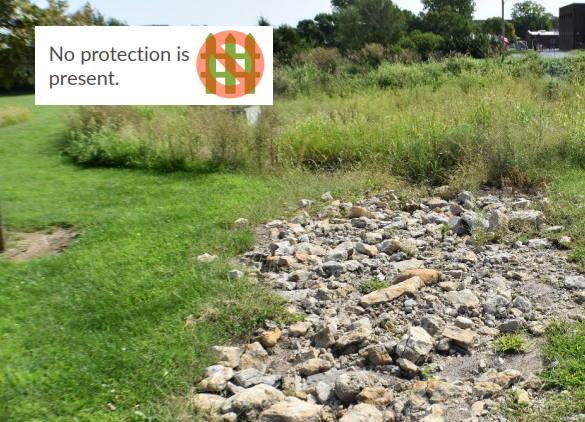 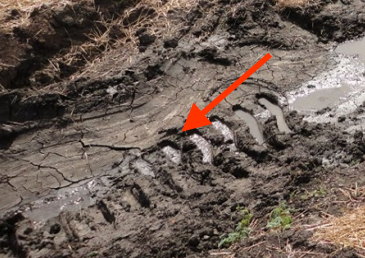 Cleanliness
The area around a BMP should be kept clean
There should be no sediment, litter, or stored pollutants in the BMP or its drainage area
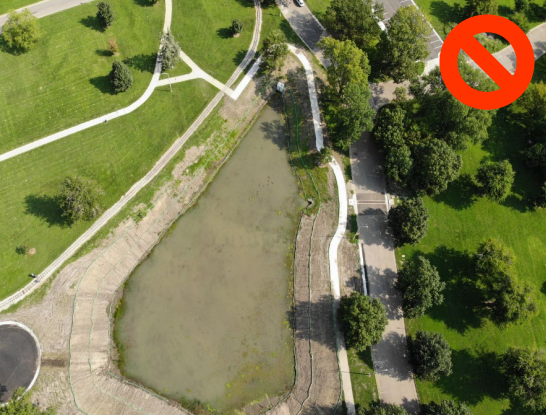 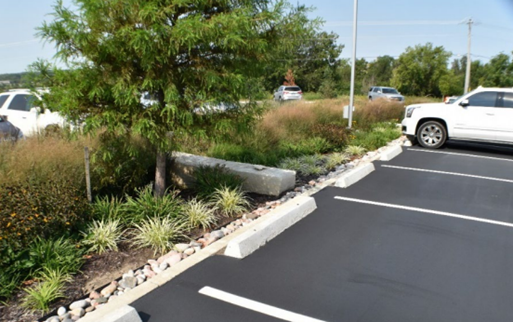 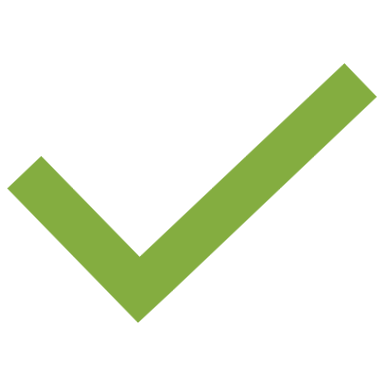 What maintenance is needed between inspections?
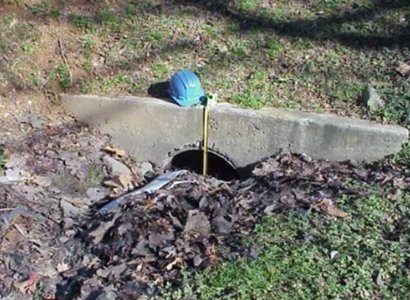 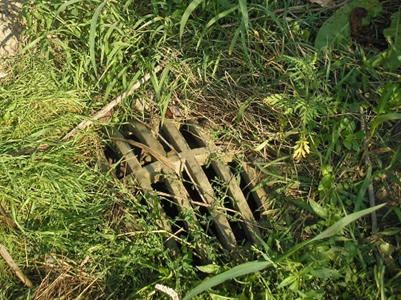 Grass has grown over this inlet and should be cut back to allow water to enter the inlet.
Debris and leaf litter are blocking this inlet. Remove this material to allow water to enter the inlet.
What maintenance is needed between inspections? (cont)
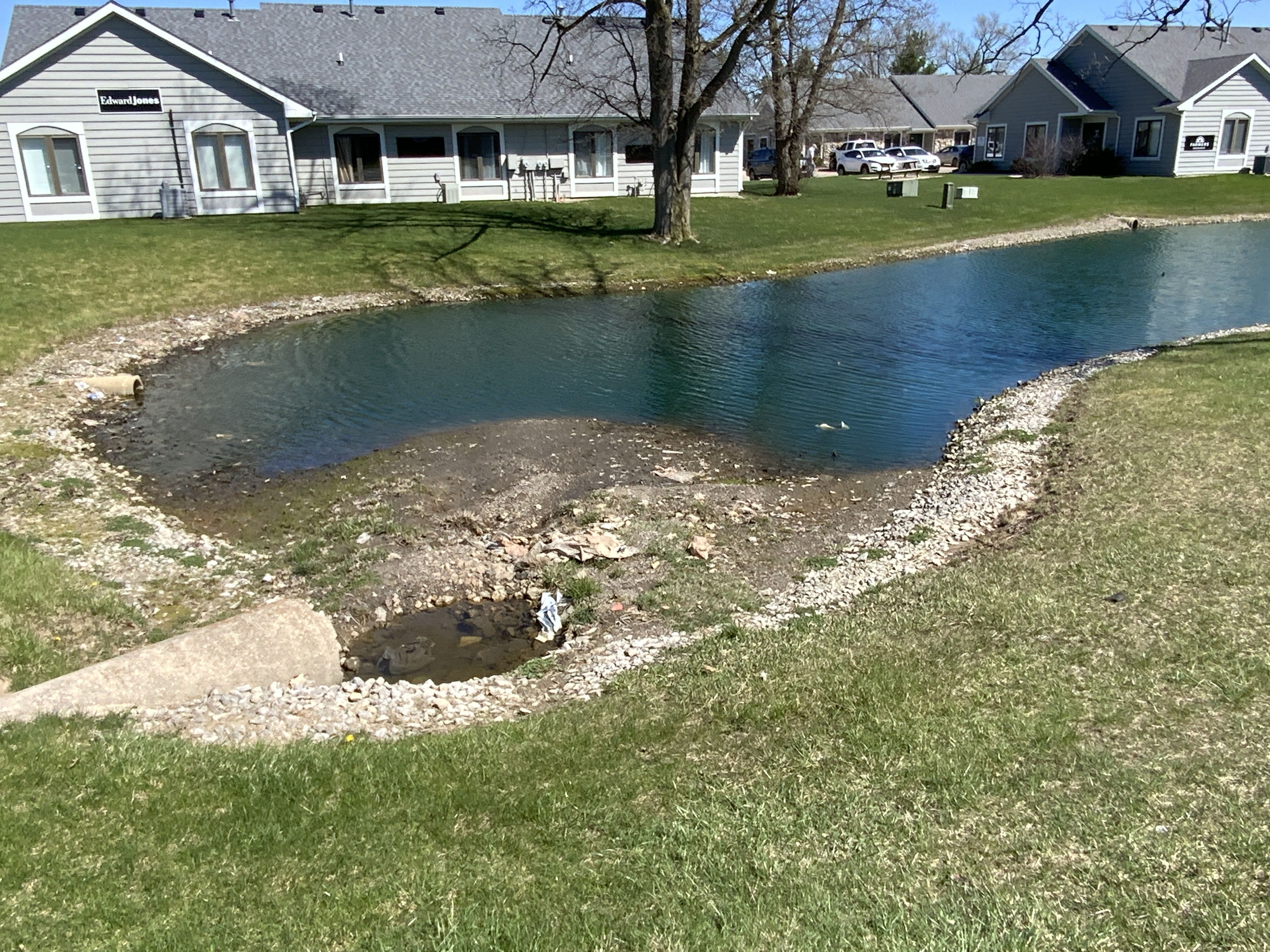 Please Note: These inspections are a collaboration between City Utilities and YOU. Please don’t hesitate to reach out if you have any questions or need any guidance maintaining your BMP.
This pretreatment area is full of sediment that should be removed. Look for a source, like an eroded area. Larger jobs may require a contractor and/or special equipment.
What maintenance is needed between inspections? (cont)
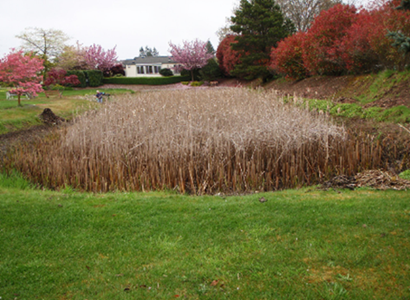 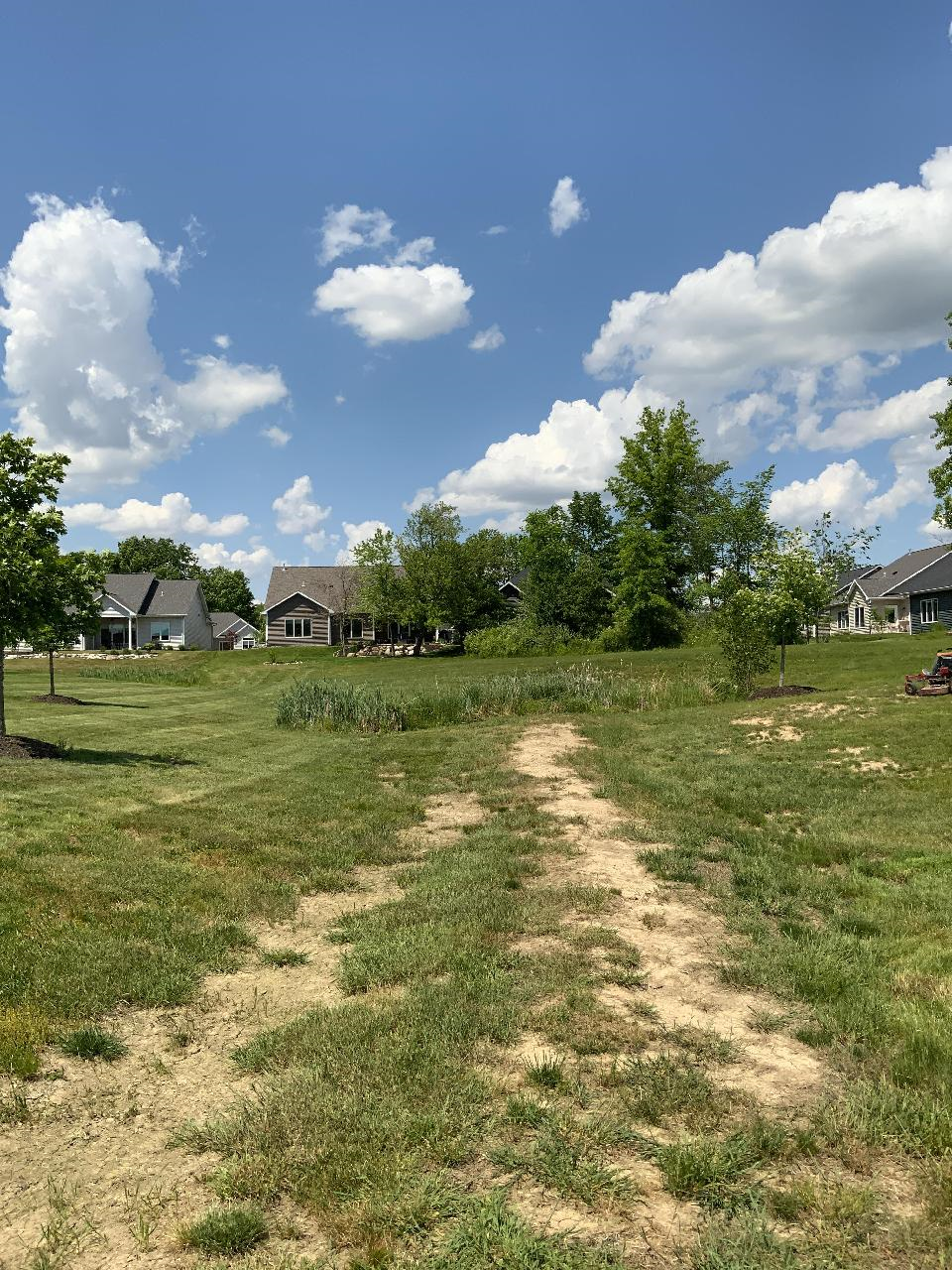 Overgrown vegetation, especially invasive plants like cattails, should be removed and replaced with the correct plantings. Larger jobs may require a contractor and/or special equipment.
Erosion is present in the pretreatment area to this bioswale.  New vegetation, additional soil, and/or other measures should be installed.
Practice: What maintenance is needed?
Filter cartridges were not replaced per manufacturers specifications and are overfilled with sediment. Entire Proprietary BMP will need to be vacuumed out and dried, and filter will need replaced.
Inspecting your stormwater BMP annually
Questions?
stormwater@cityoffortwayne.org 
Phone: 311 or (260) 427-8311

Charlie Cochran – SWPPP Program Manager
260-427-1062
Charlie.Cochran@cityoffortwayne.org
Hannah Allen – Watershed Management and Sustainability
260-427-5021
Hannah.Allen@cityoffortwayne.org
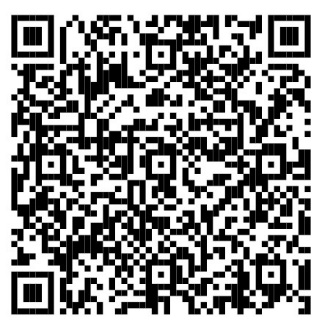 Catching Rain BMP app